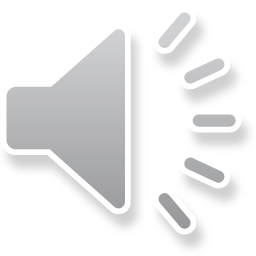 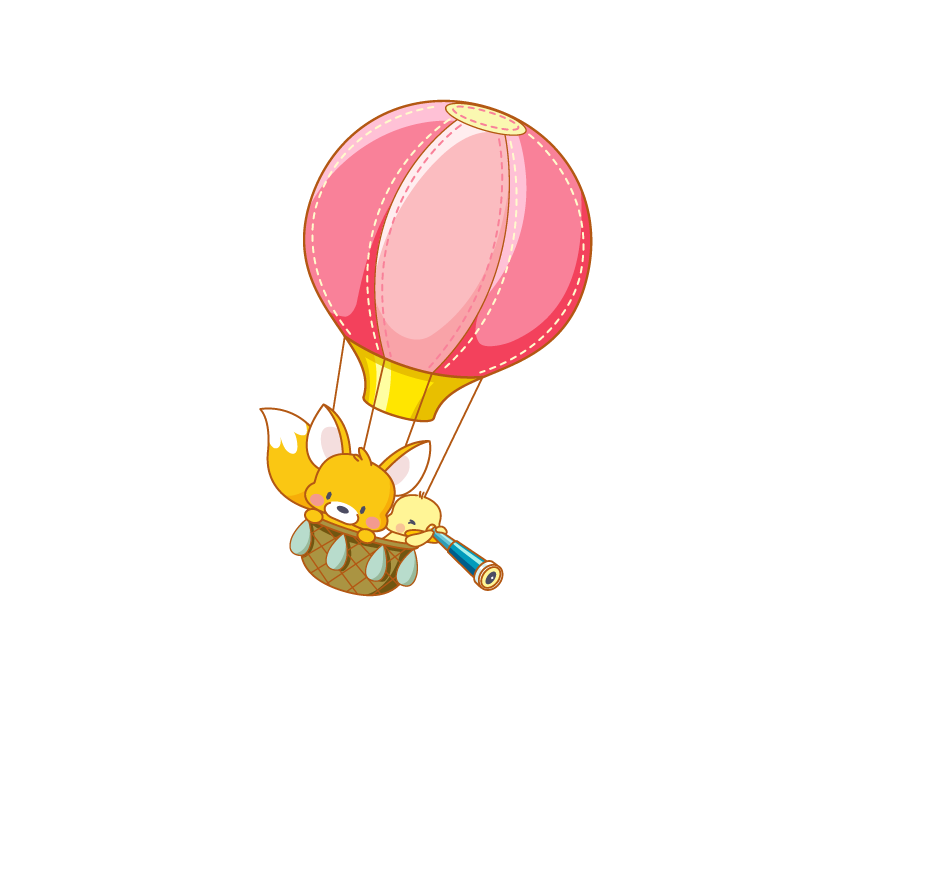 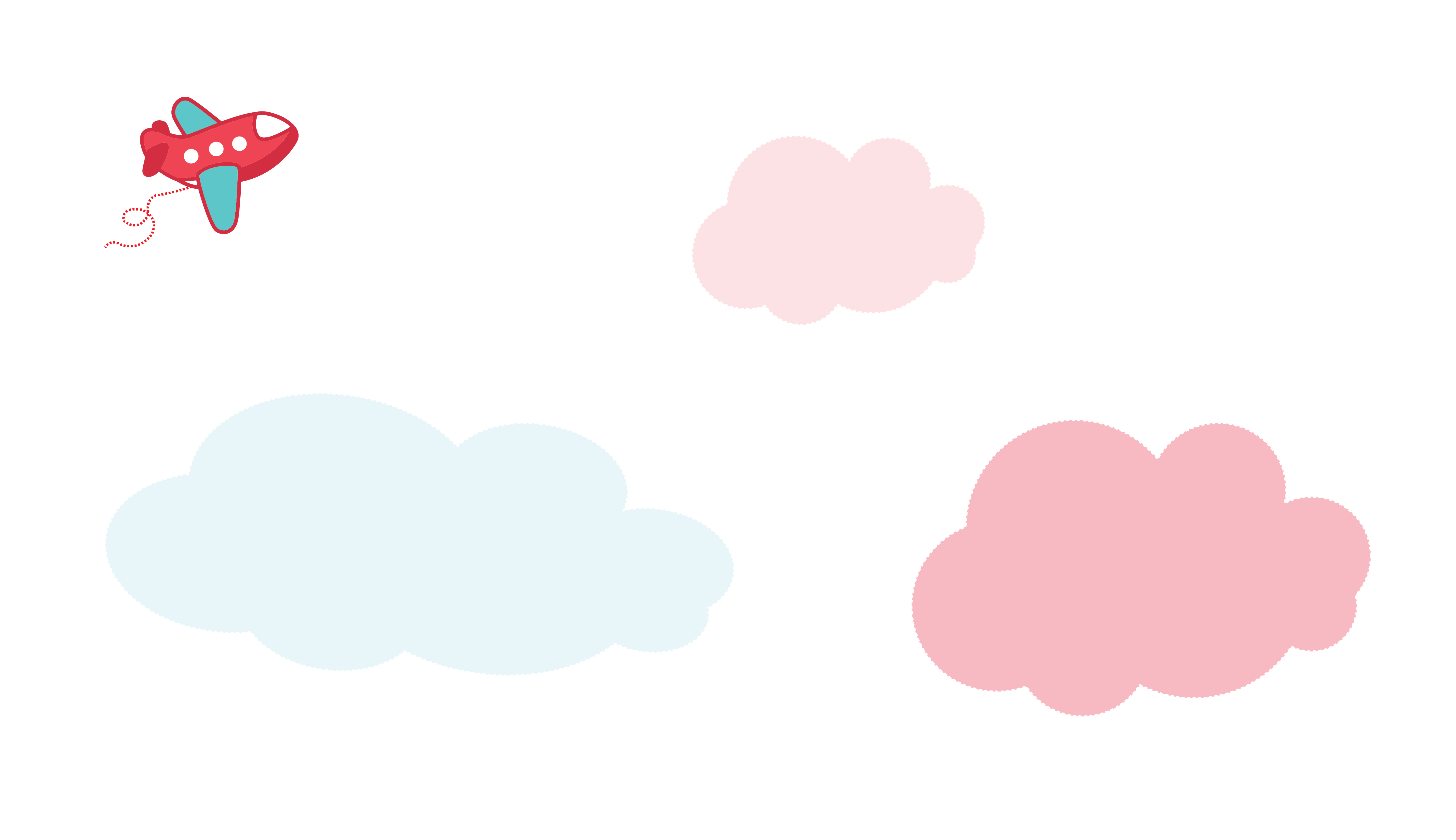 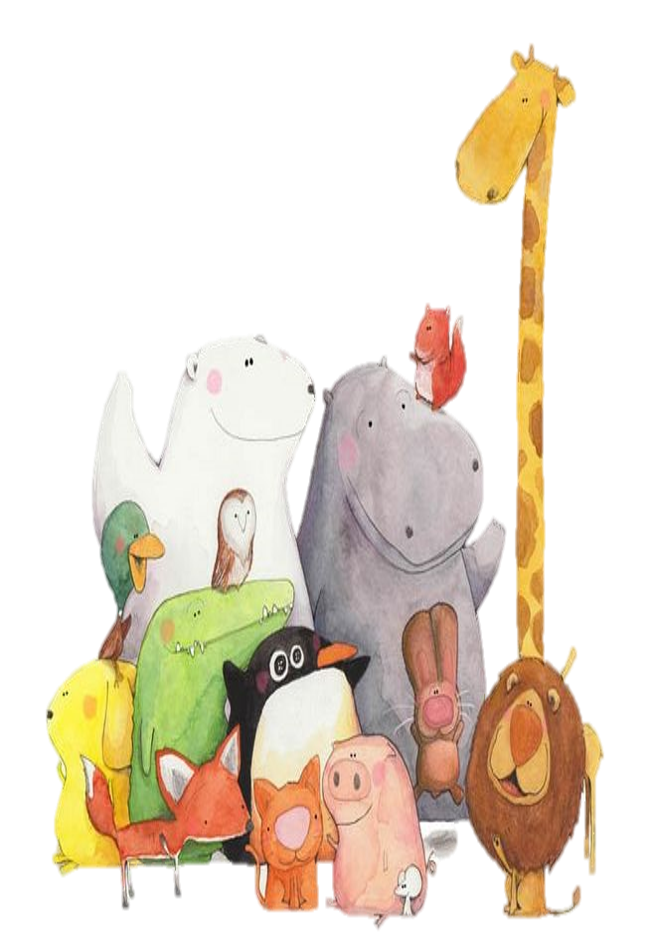 Tập viết chữ G hoa
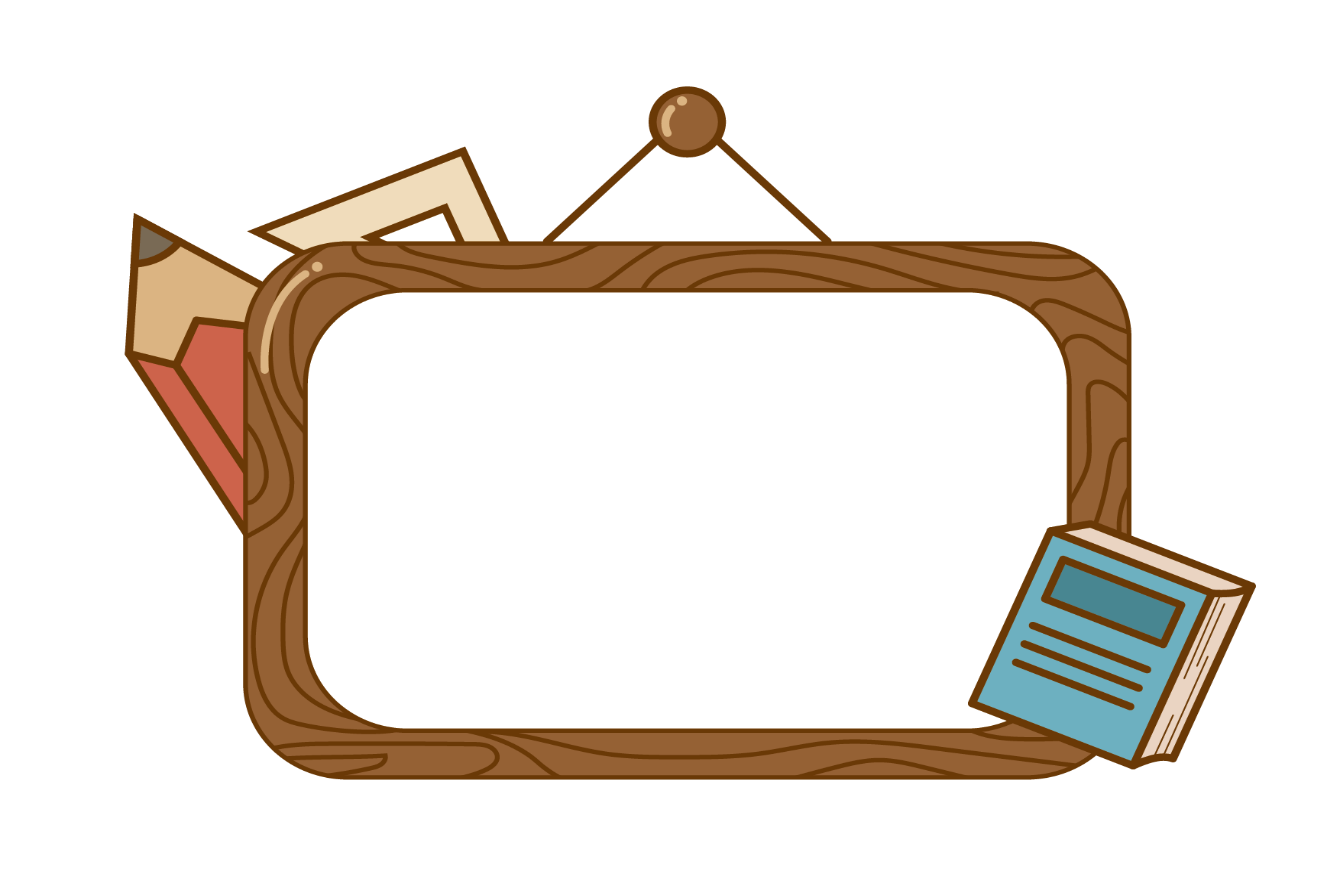 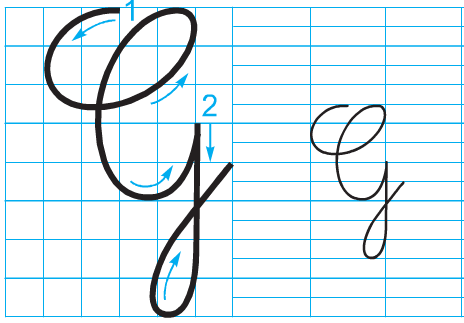 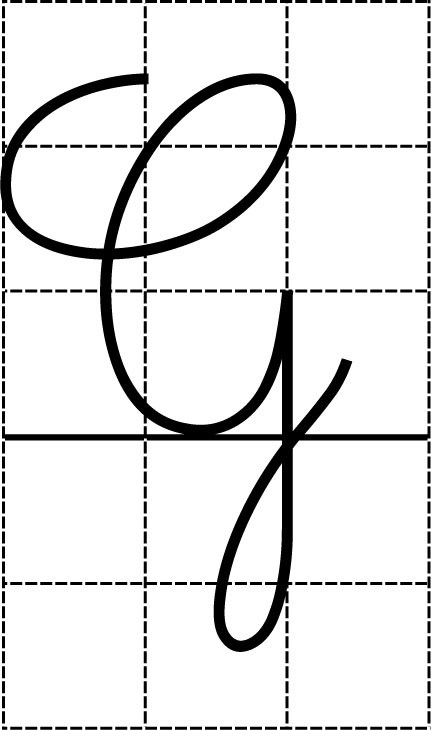 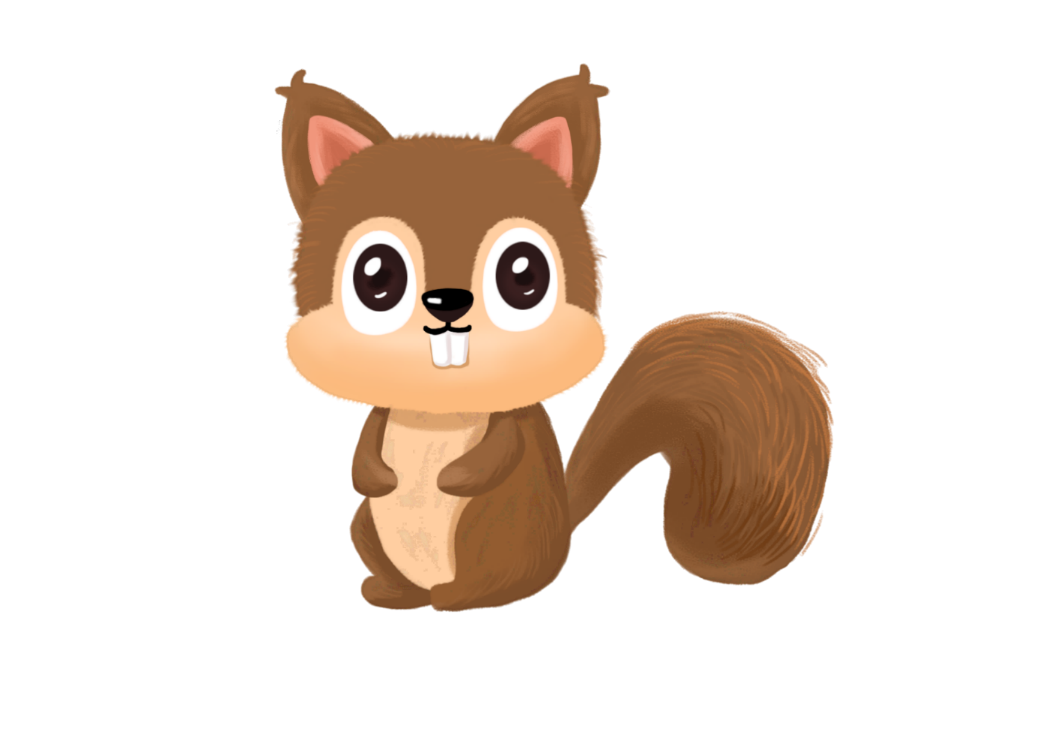 Chữ hoa G gồm mấy nét?
Quan sát và nêu chiều cao, độ rộng của chữ hoa G?
[Speaker Notes: Bài giảng thiết kế bởi: Nguyễn Thị Tuyết Nga – TH Mai Động – Hoàng Mai – HN.]
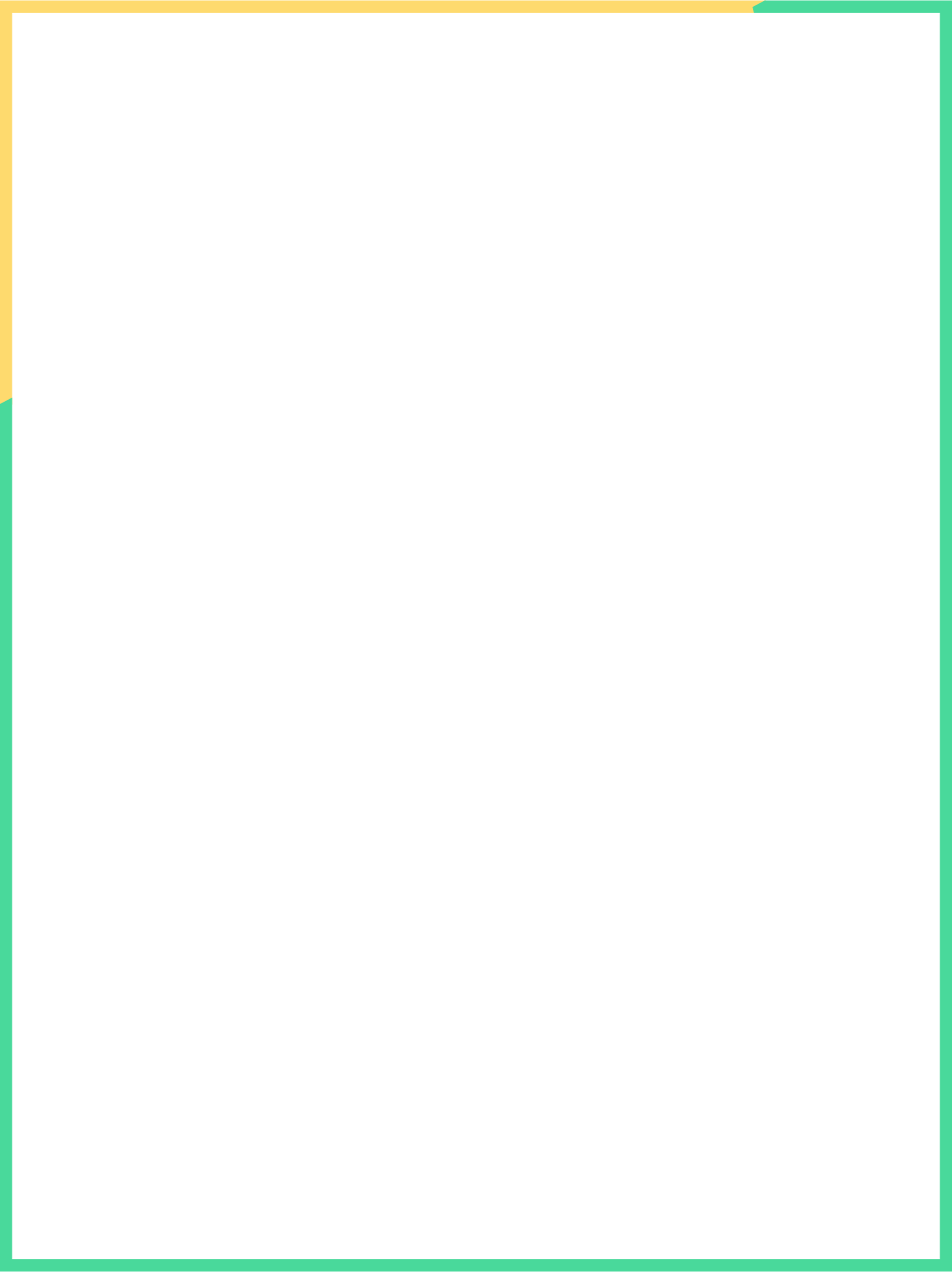 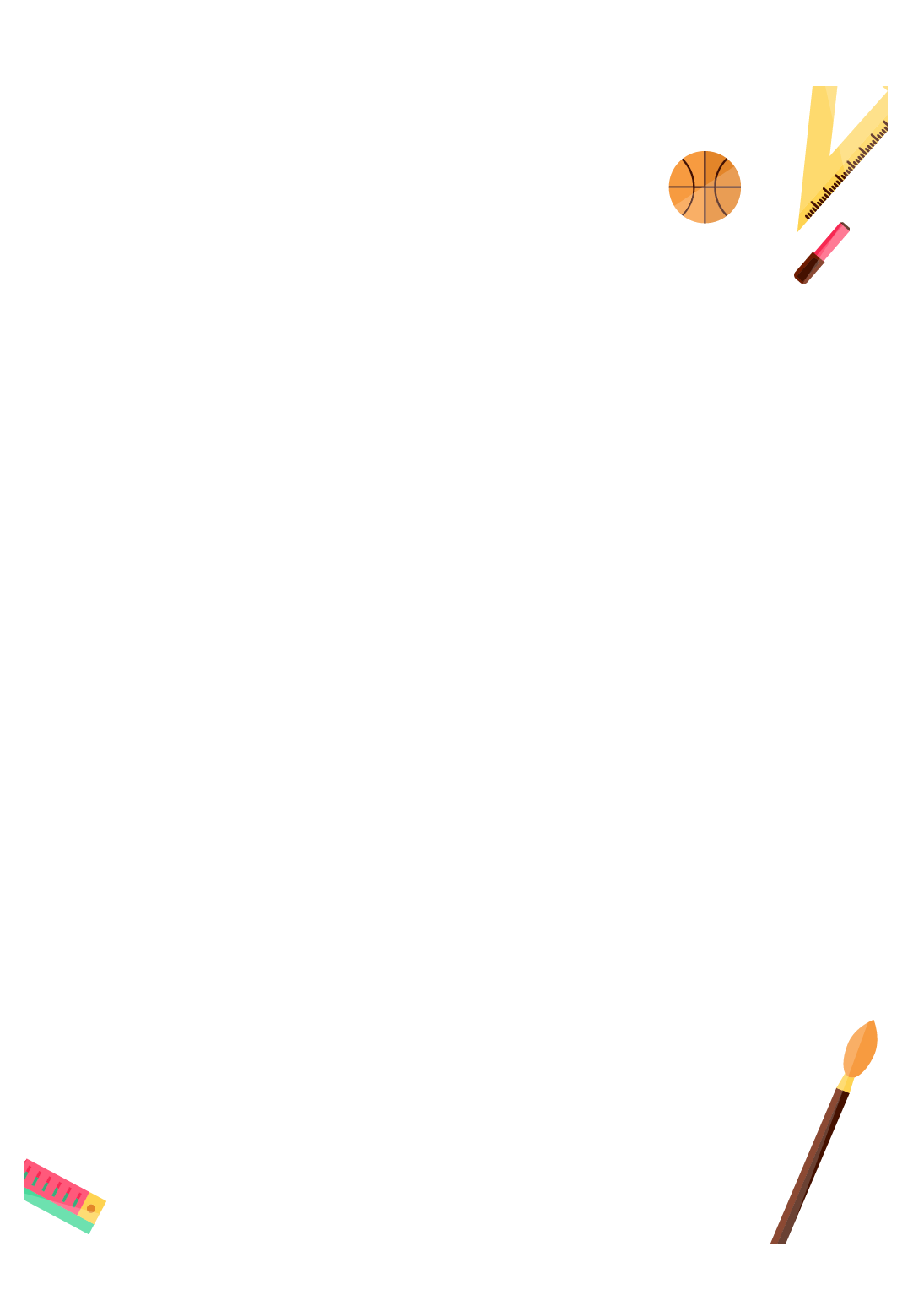 Viết chữ hoa G (cỡ vừa)
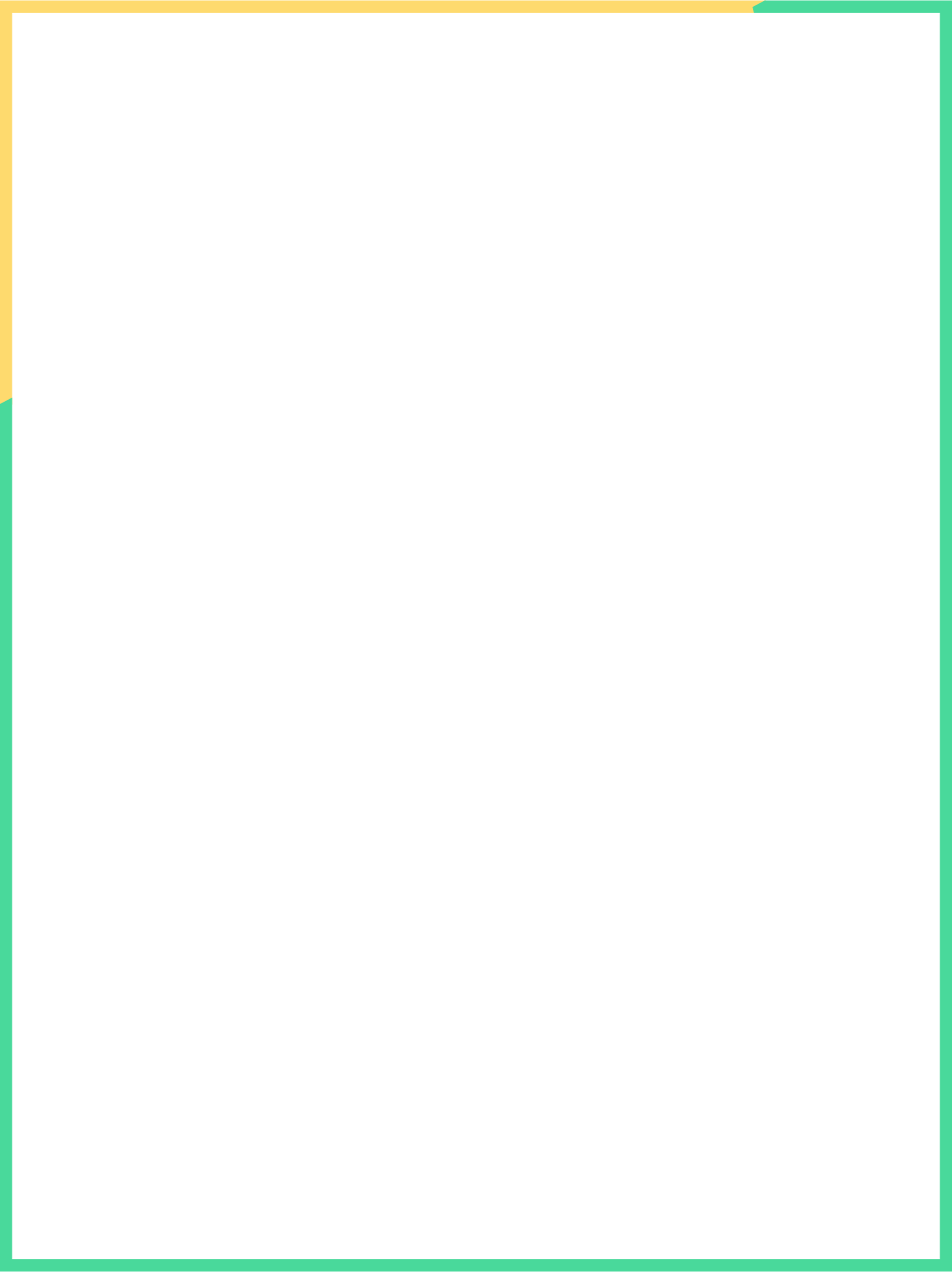 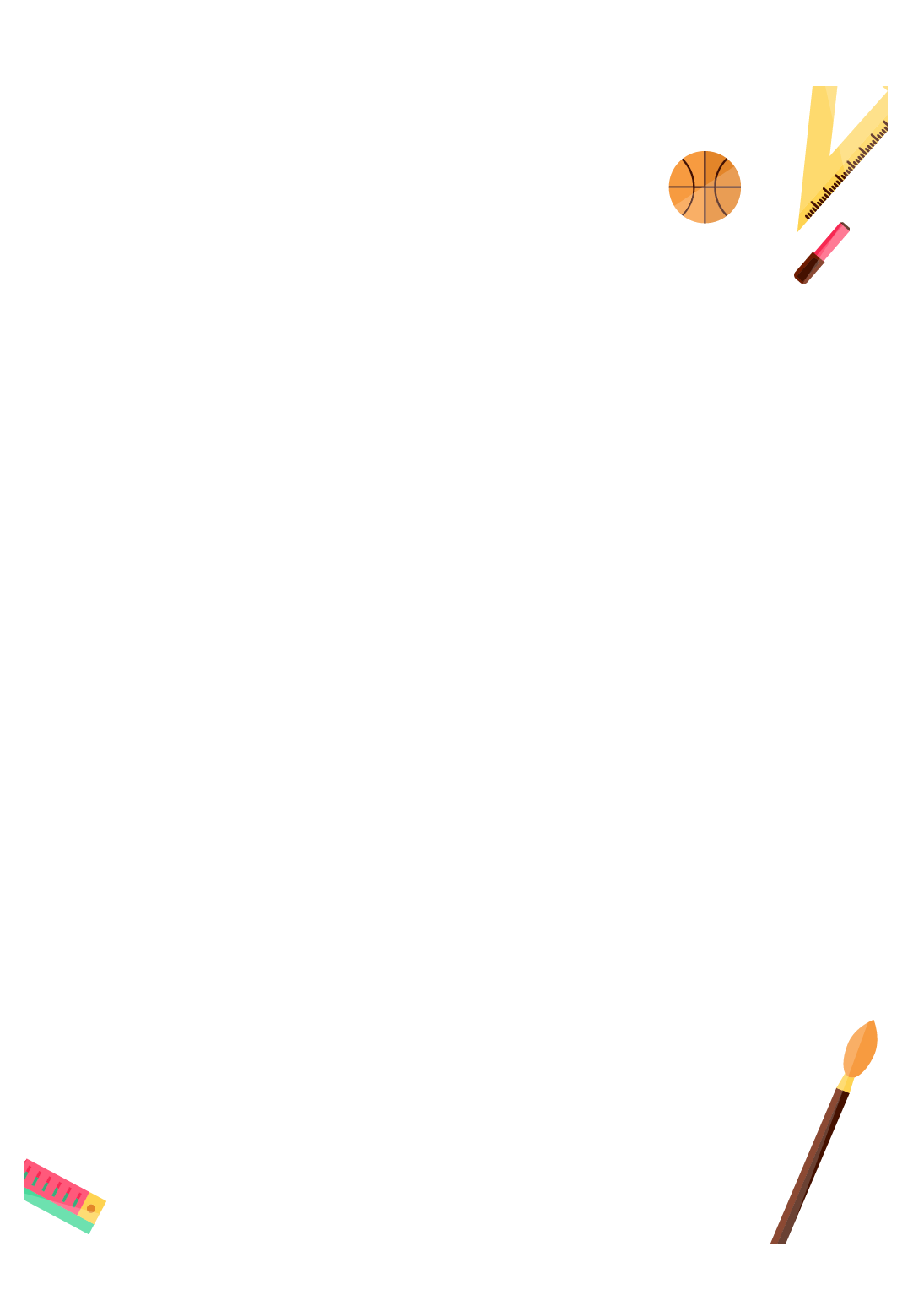 Viết chữ hoa G (cỡ nhỏ)
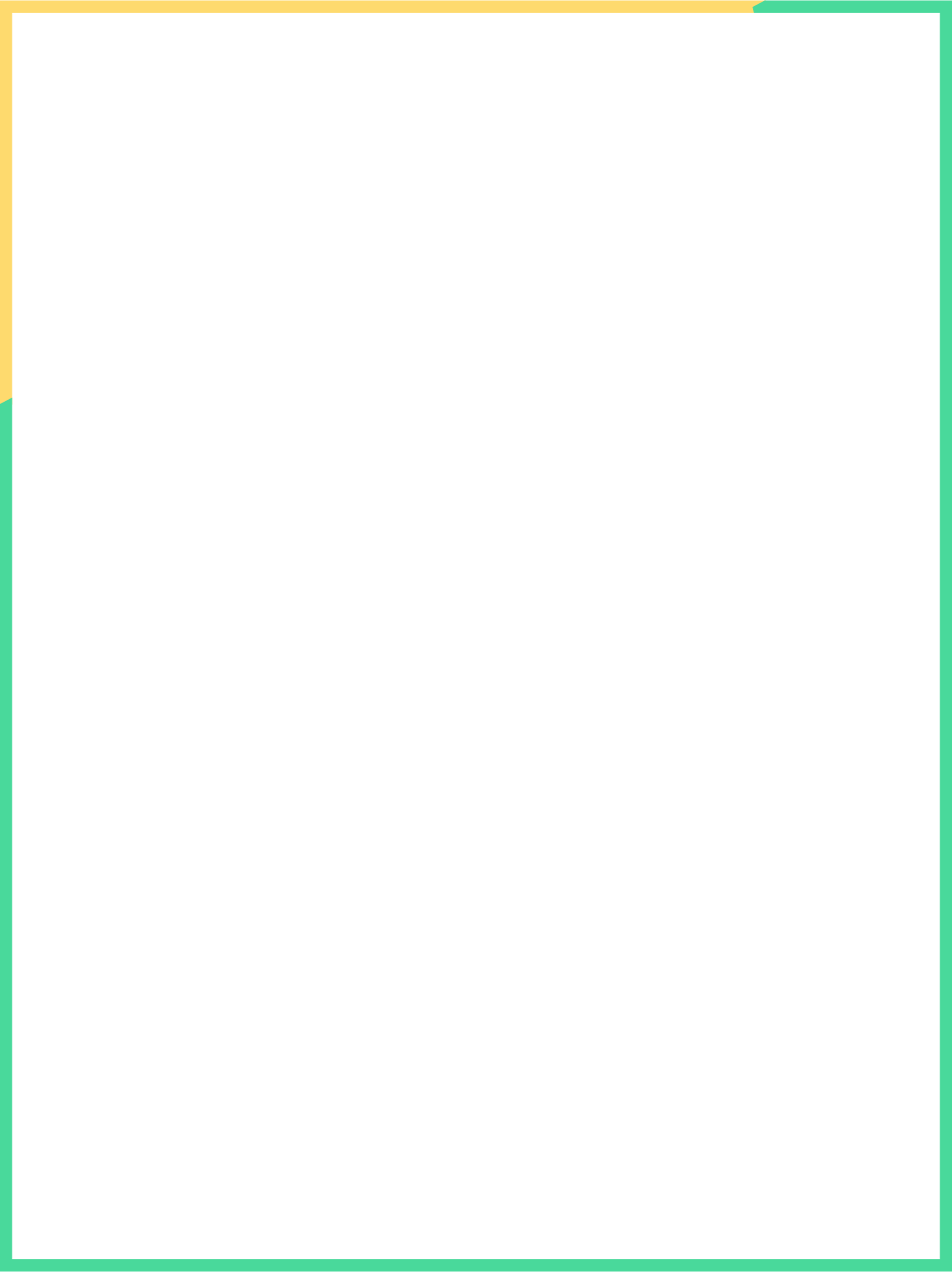 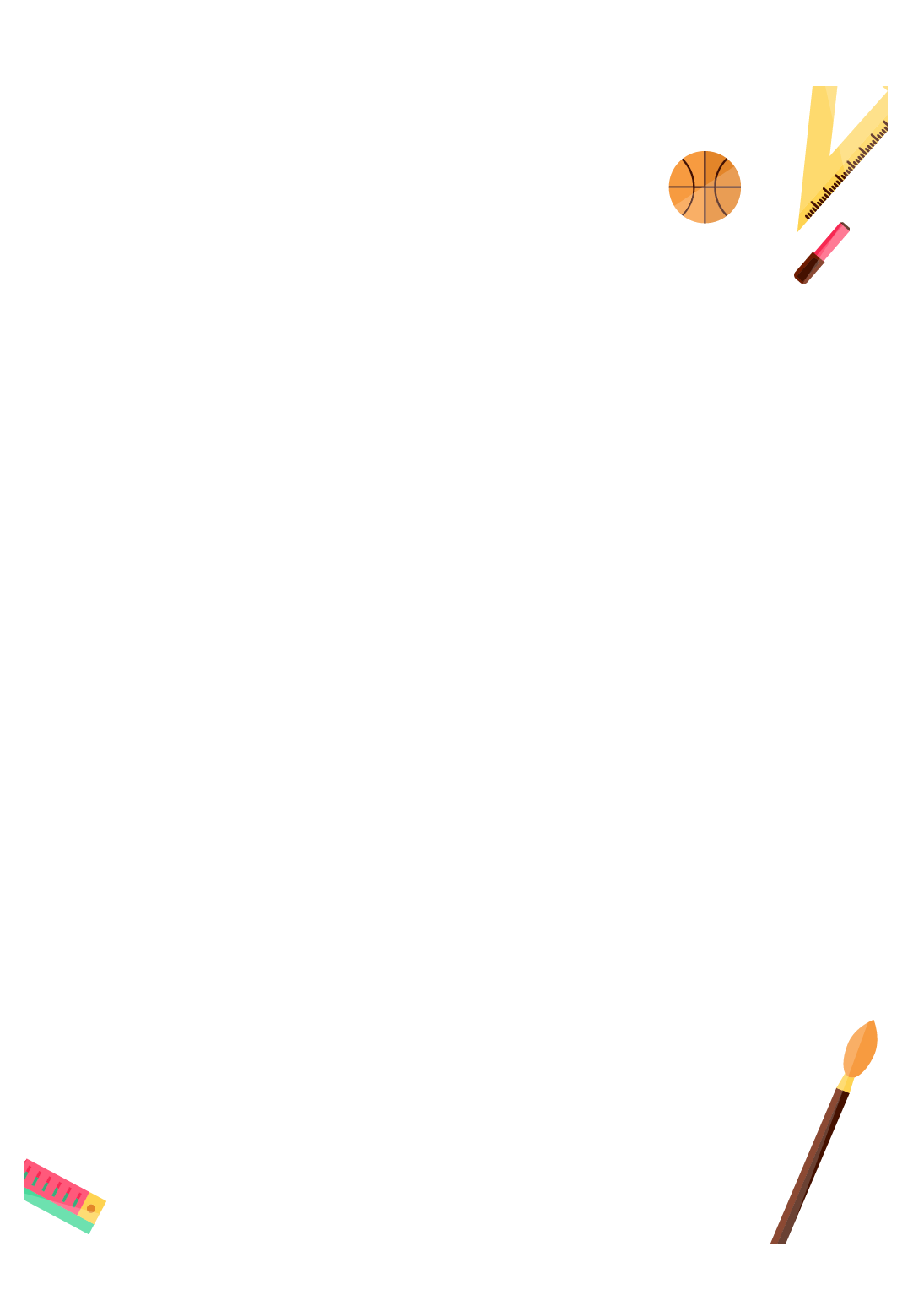 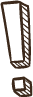 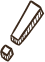 Viết bảng con
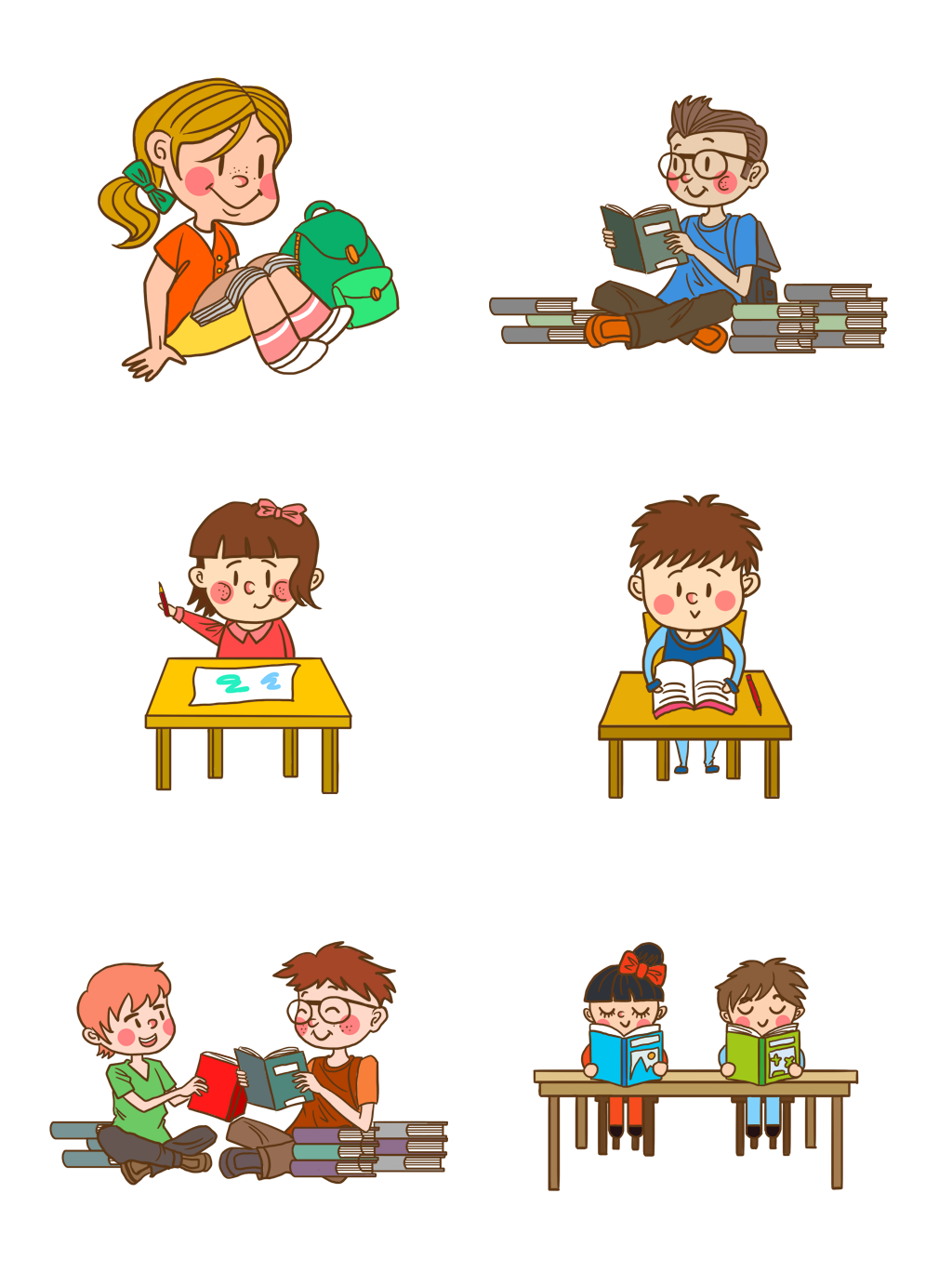 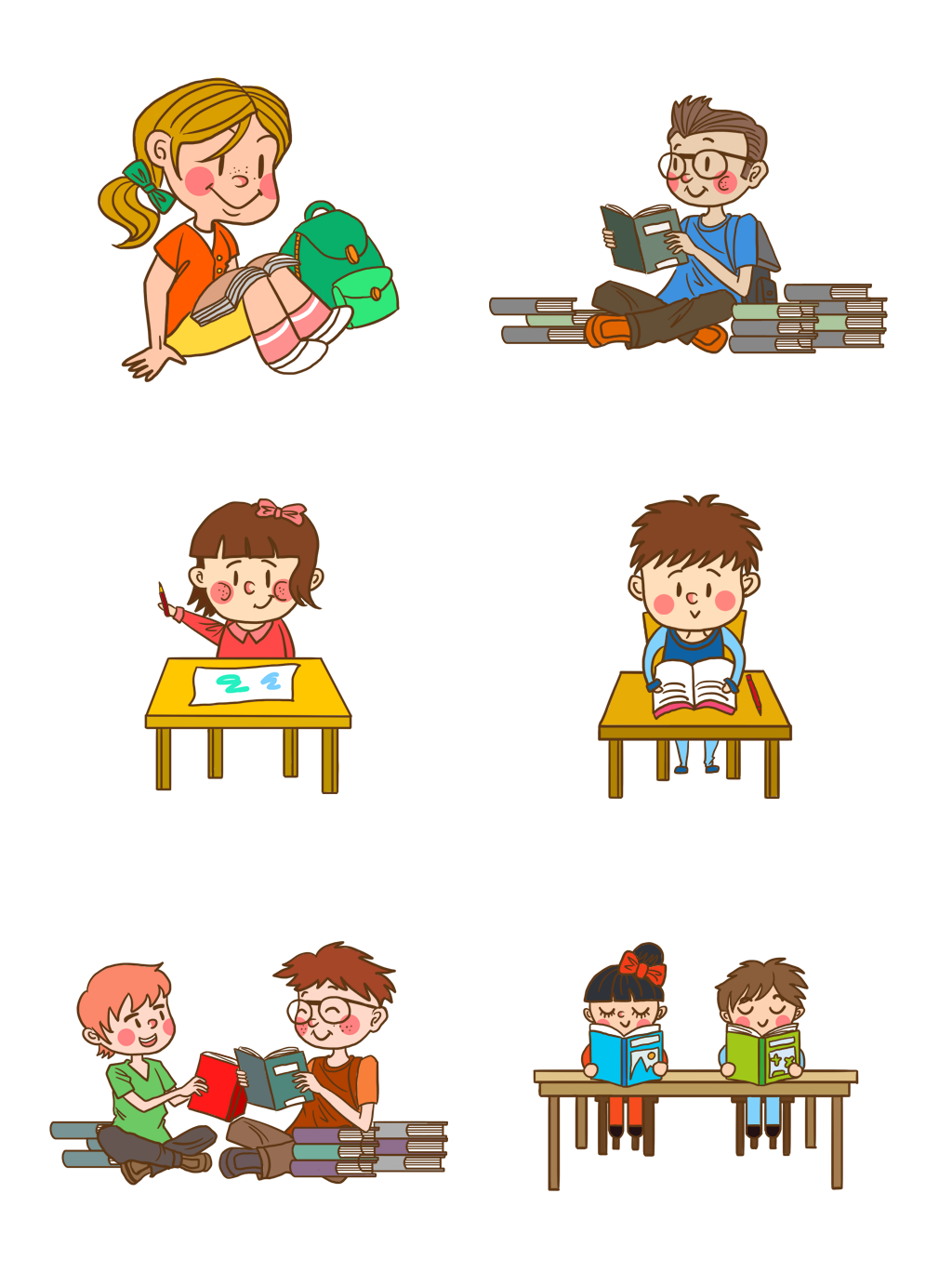 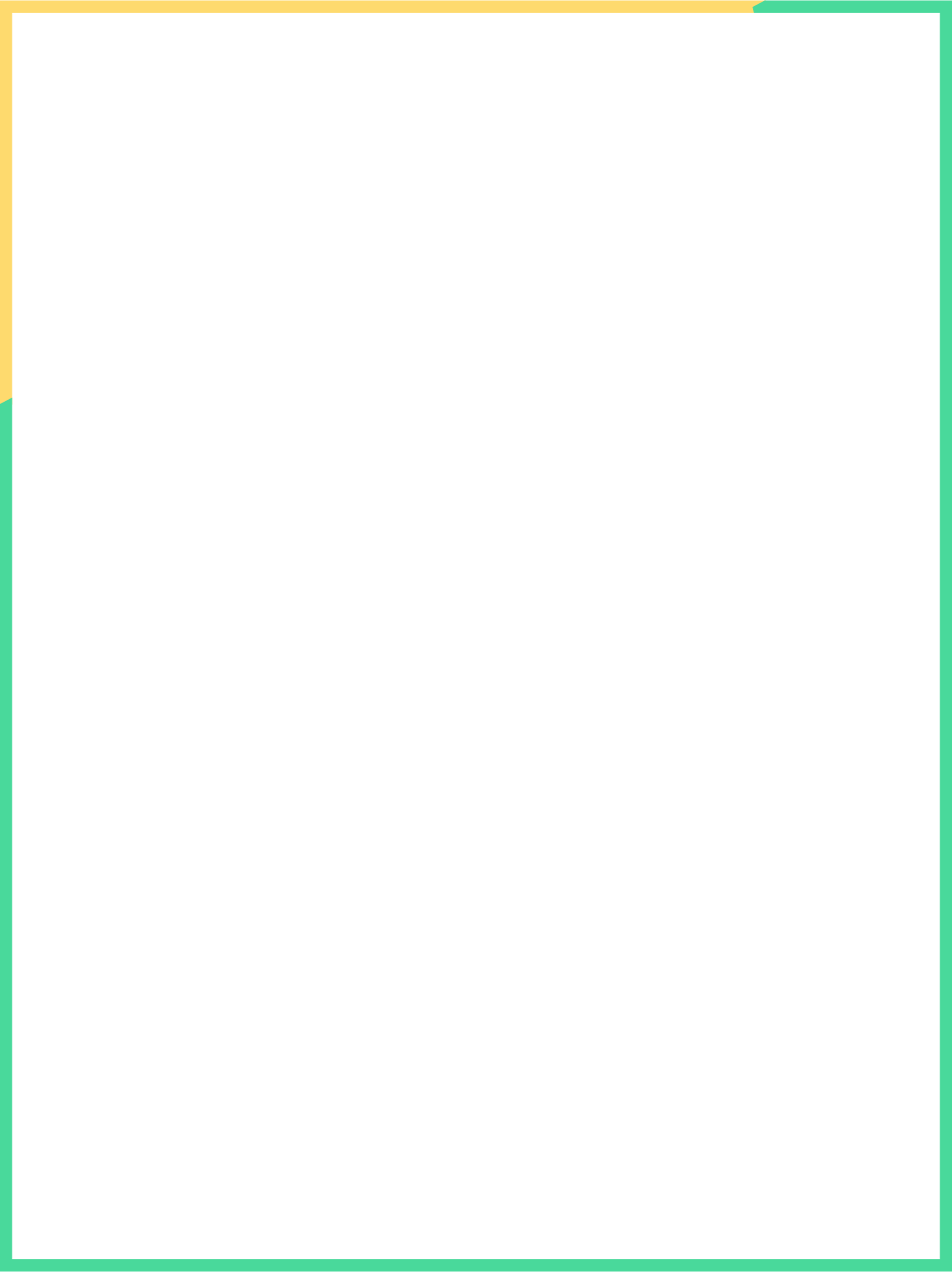 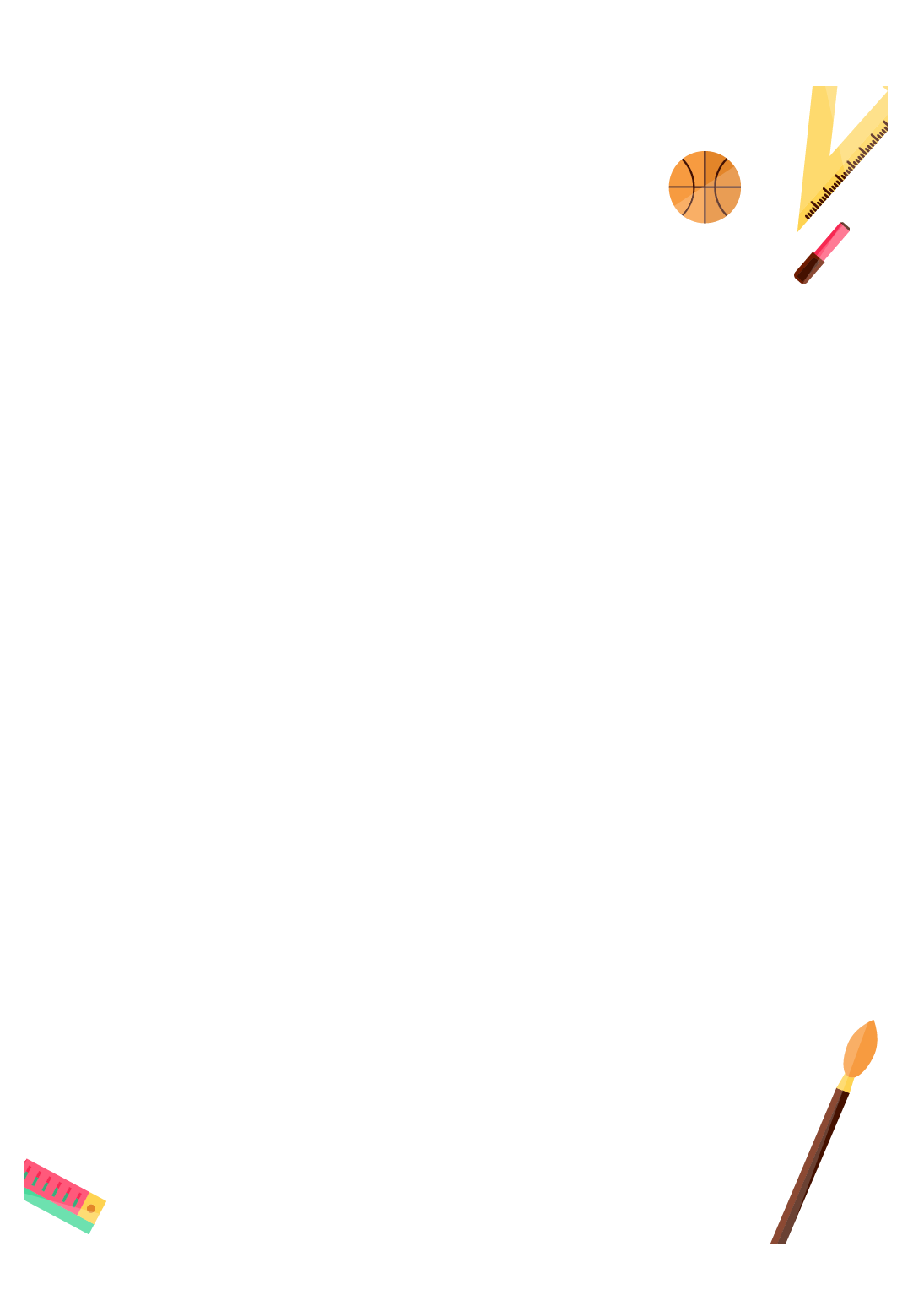 Chọn ý đúng nhất:
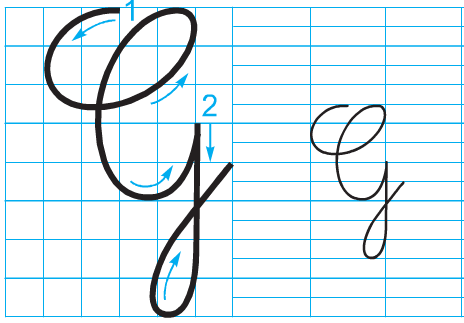 *Con chữ G cỡ vừa 
cao mấy ô li ?
a) 7 ô li
b) 8 ô li
c) 6 ô li
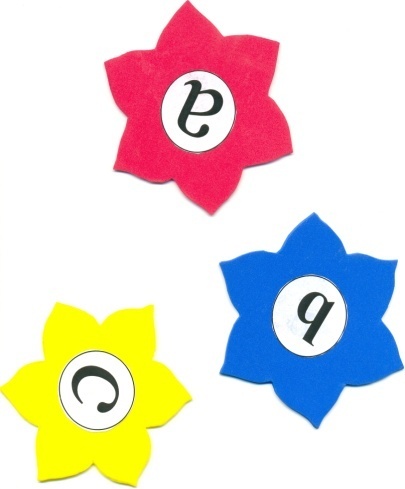 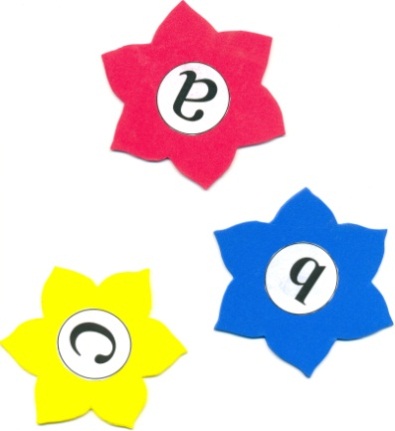 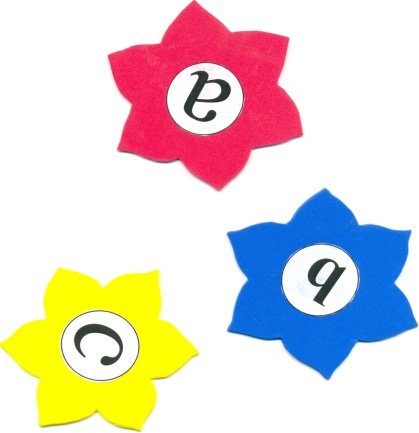 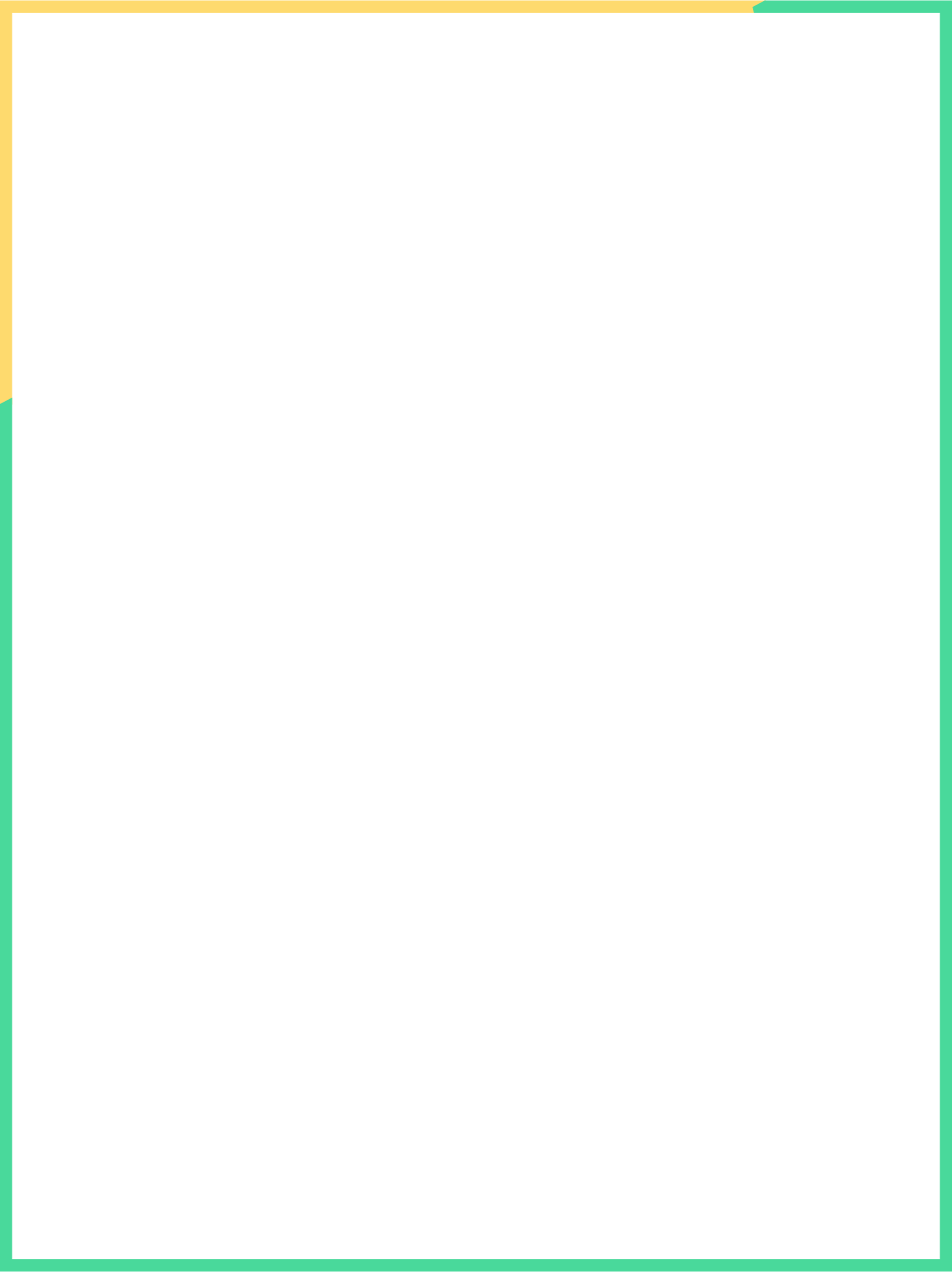 Chọn ý đúng nhất:
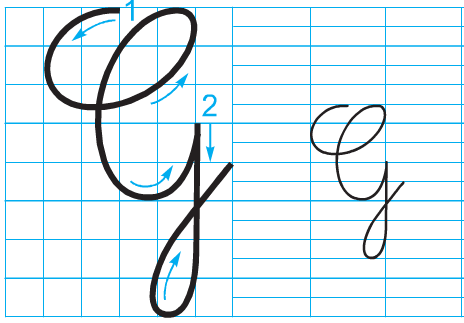 *Con chữ G cỡ vừa 
réng mấy ô li ?
5 ô li
b) 4 ô li rưỡi
c) 6 ô li
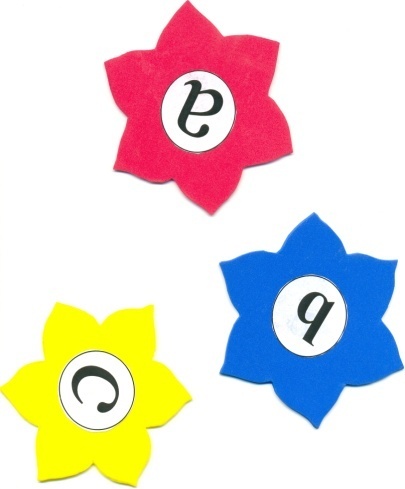 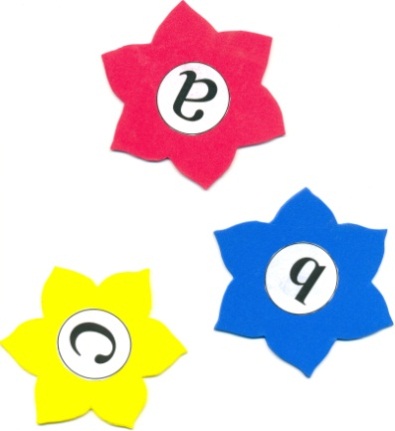 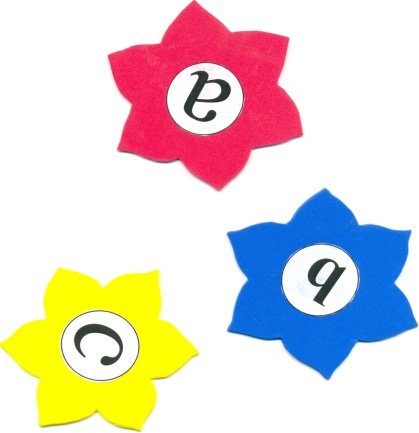 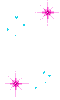 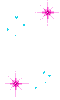 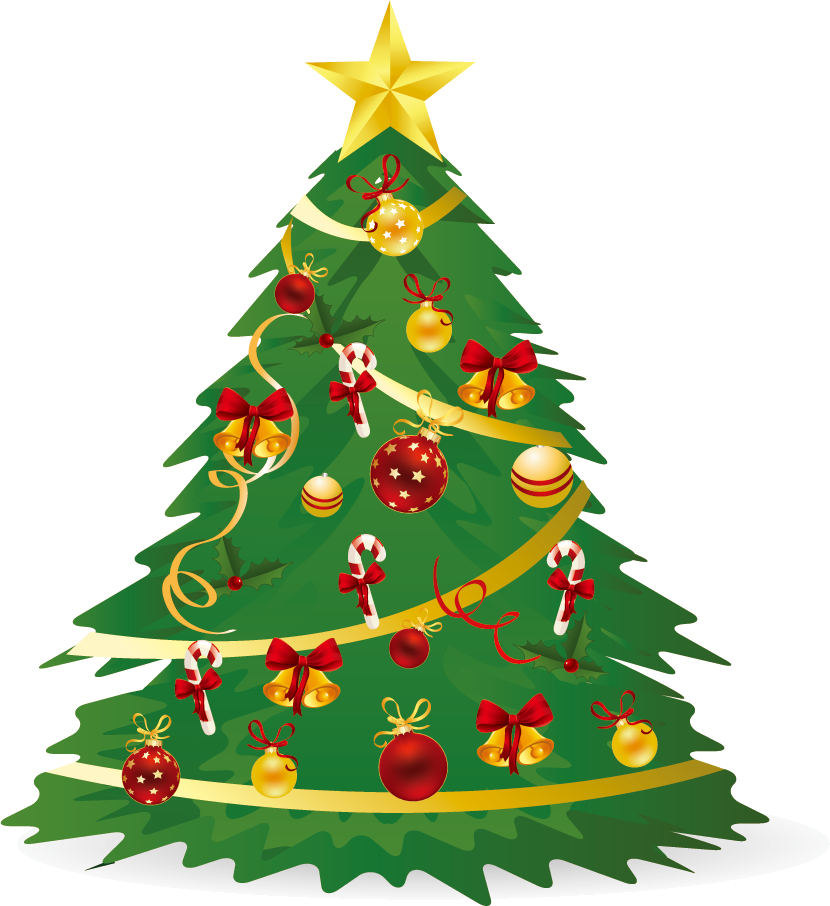 Hộp quà
bí mật
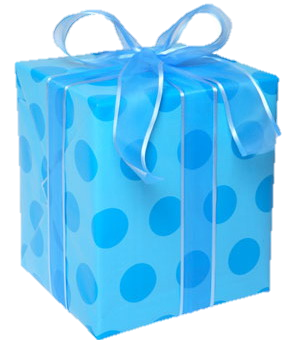 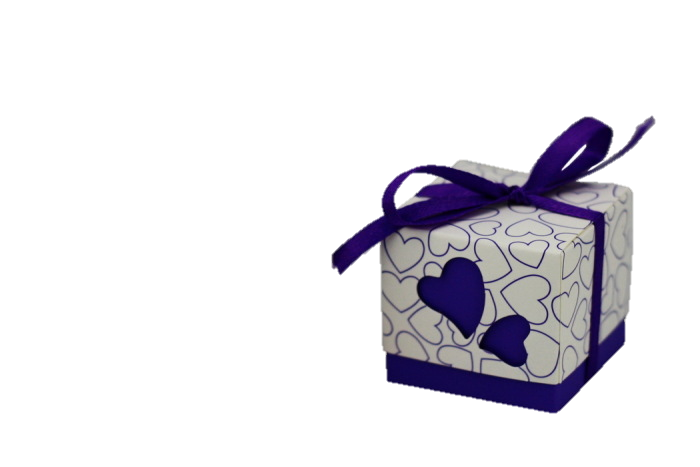 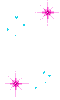 5
1
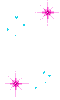 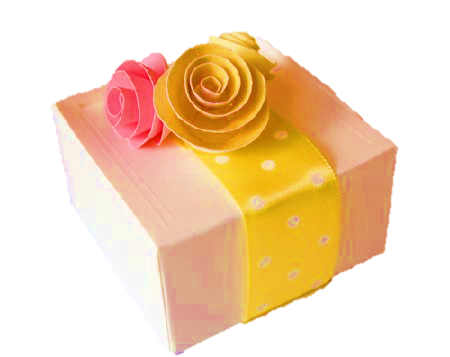 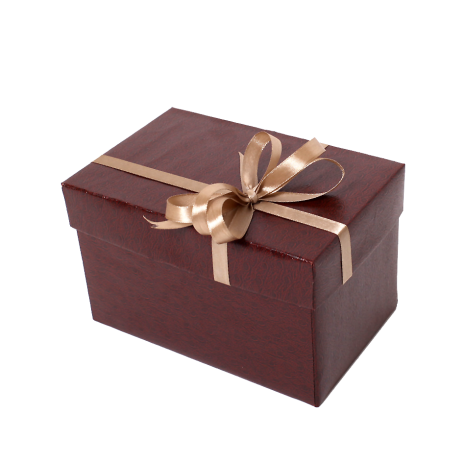 4
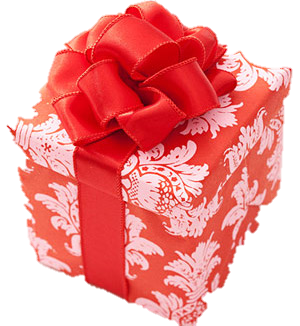 2
3
Đọc tên một bạn lớp mình có chữ cái
đầu là chữ G
Giang
Mở quà
Kết quả
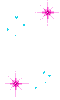 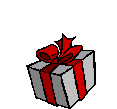 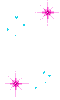 Phần thưởng của bạn là một tập nhãn vở
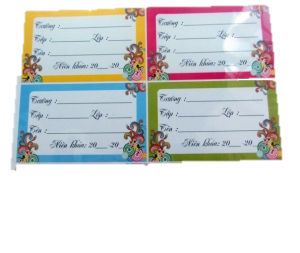 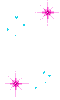 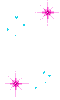 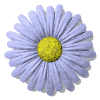 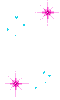 Bạn hãy tìm nhanh một câu tục ngữ, thành 
ngữ mà có chữ G đứng đầu câu?
Câu trả lời của bạn chính xác
Mở quà
Kết quả
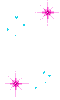 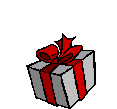 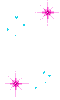 Phần thưởng của bạn là một cái thước kẻ
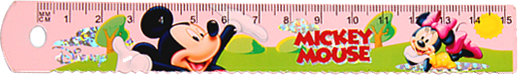 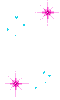 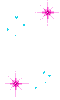 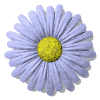 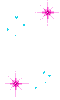 Chữ hoa G gồm mấy nét, đó là những nét nào?
2 nét: Cong dưới nối với cong
 trái và nét khuyết dưới
Mở quà
Kết quả
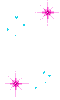 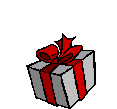 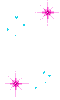 Phần thưởng của bạn là một cục tẩy
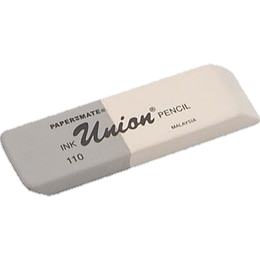 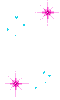 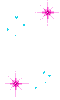 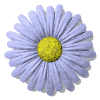 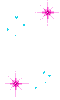 Bạn tìm nhanh một câu tục ngữ, thành ngữ 
có con chữ G đứng đầu câu?
Câu trả lời này cần sự tư vấn của khán giả.
Mở quà
Kết quả
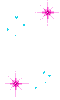 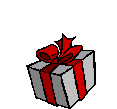 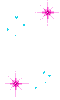 Phần thưởng của bạn là một tràng pháo tay thật to của cả lớp
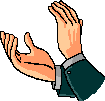 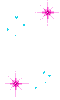 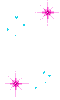 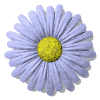 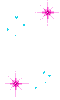 Chữ hoa G cỡ vừa cao mấy li, rộng mấy li?
Cao 8 li, rộng 5 li
Mở quà
Kết quả
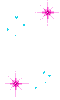 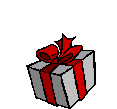 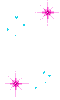 Phần thưởng của bạn là một chiếc bút chì
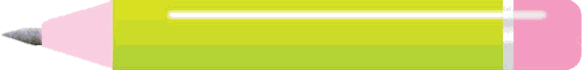 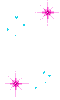 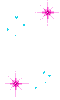 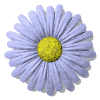 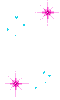 Viết từ ứng dụng
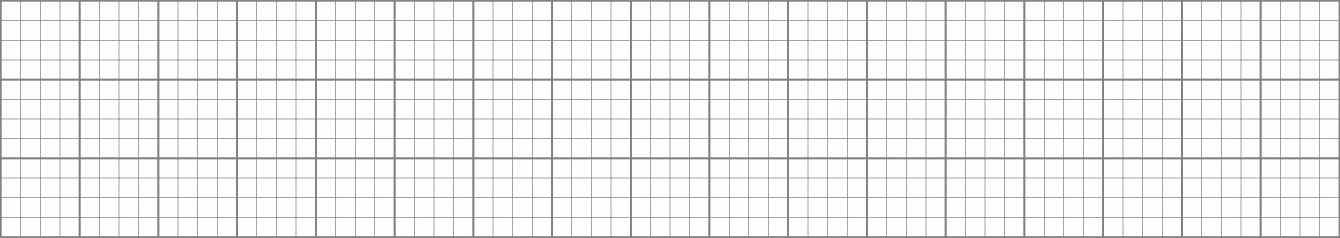 Gần jực κì Α΄n, gần Α˝n κì sáng.
a. Chữ cái nào được viết hoa? 
  Chữ   G
b. Những chữ cái nào cao 2.5 li ?
 Chữ   g, h
[Speaker Notes: Bài giảng thiết kế bởi: Nguyễn Thị Tuyết Nga – TH Mai Động – Hoàng Mai – HN.]
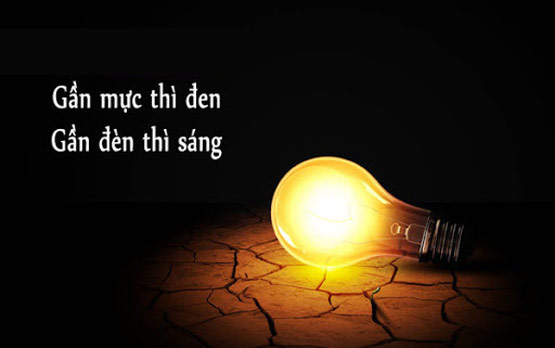 G
Gần
G
Gần
Gần mực thì đen gần đèn thì sáng
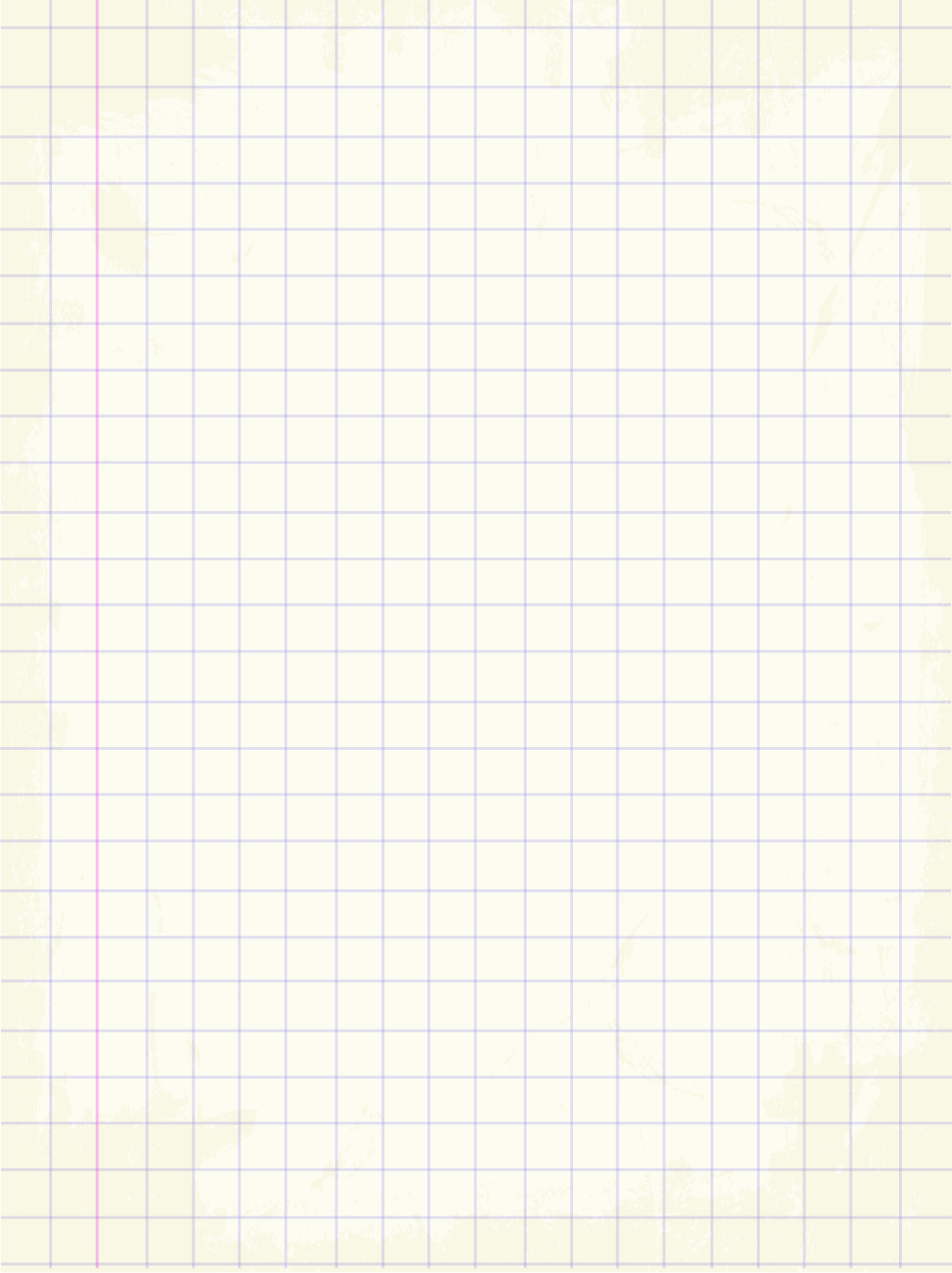 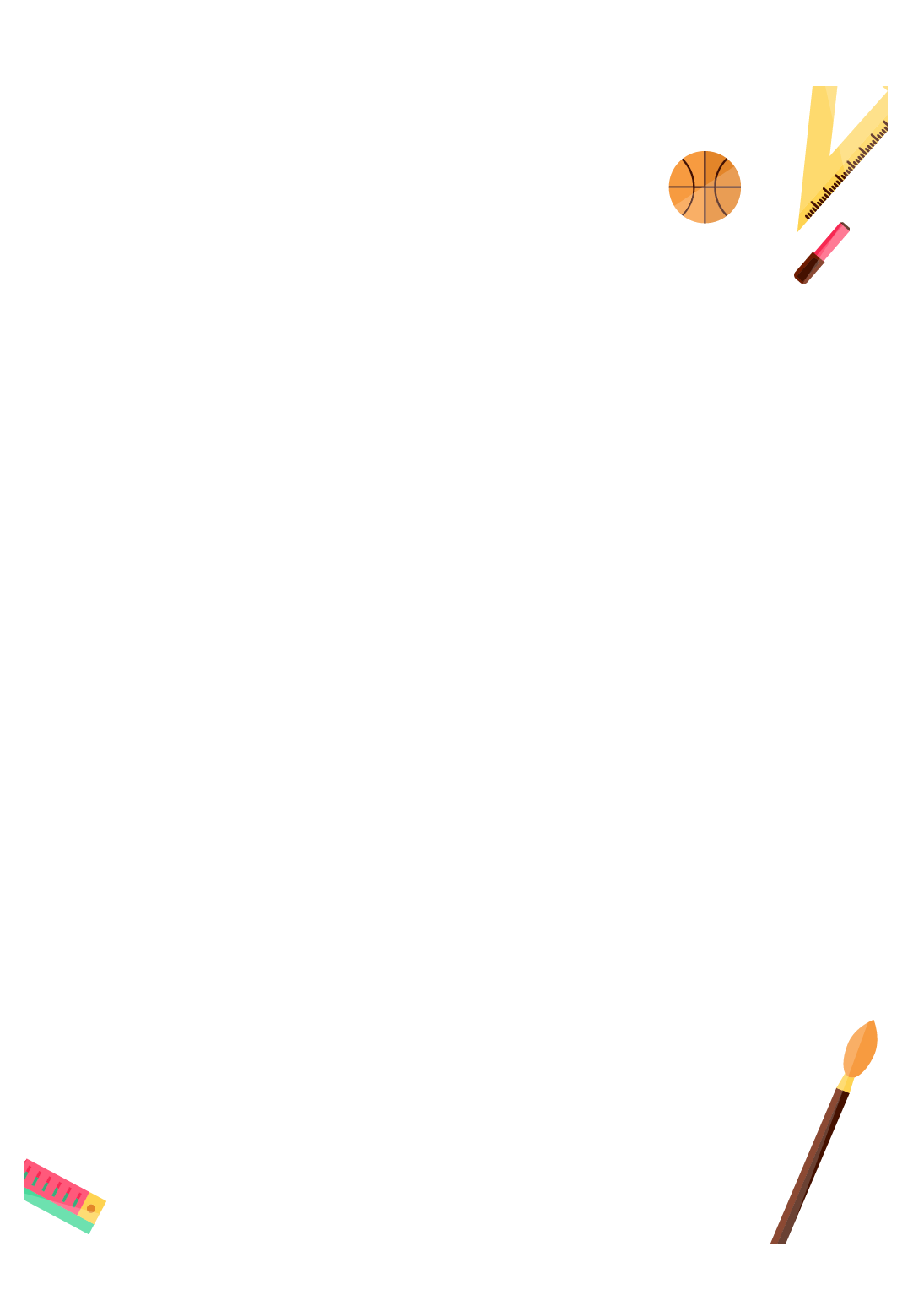 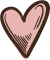 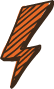 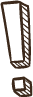 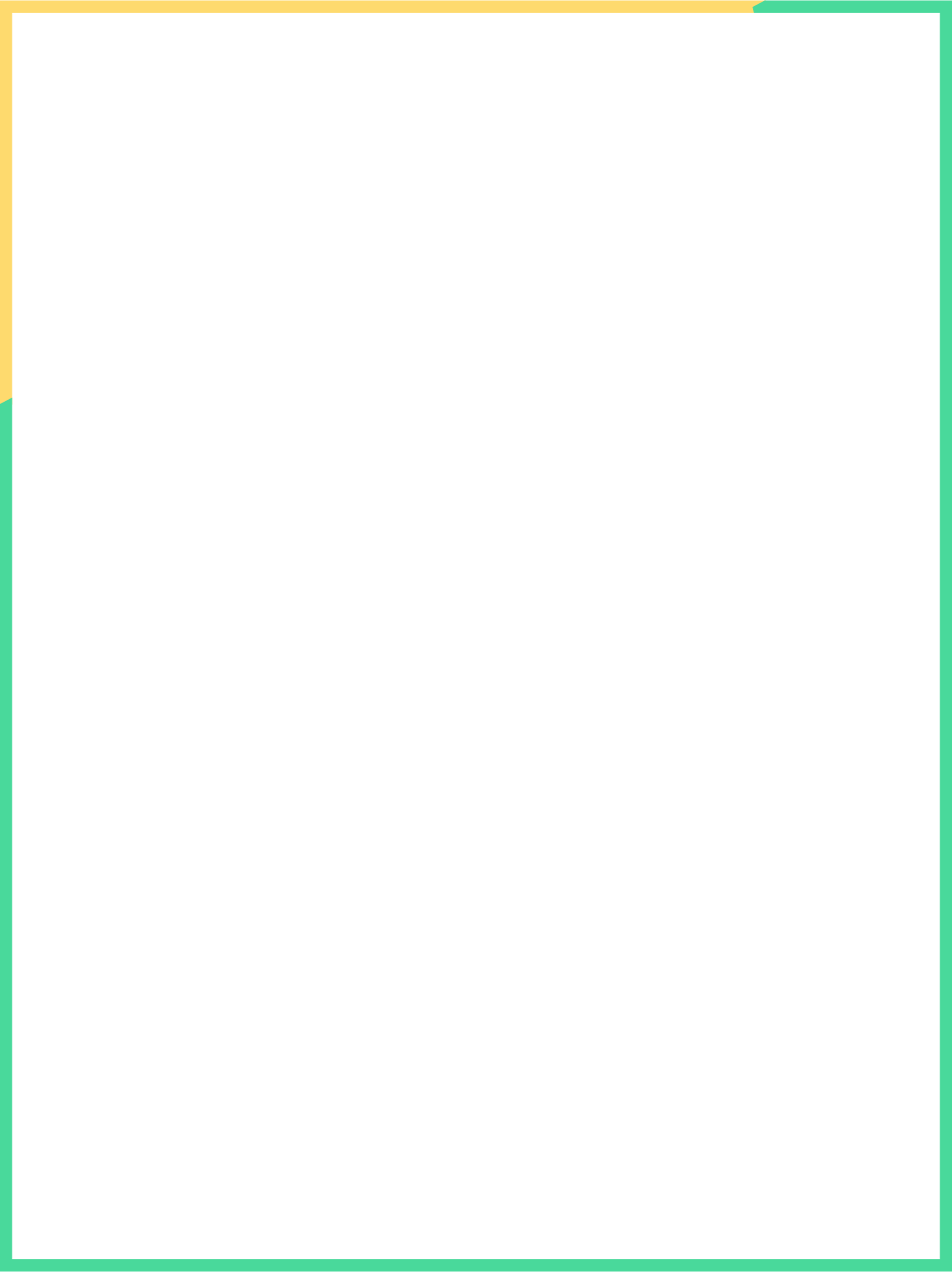 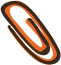 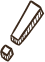 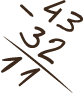 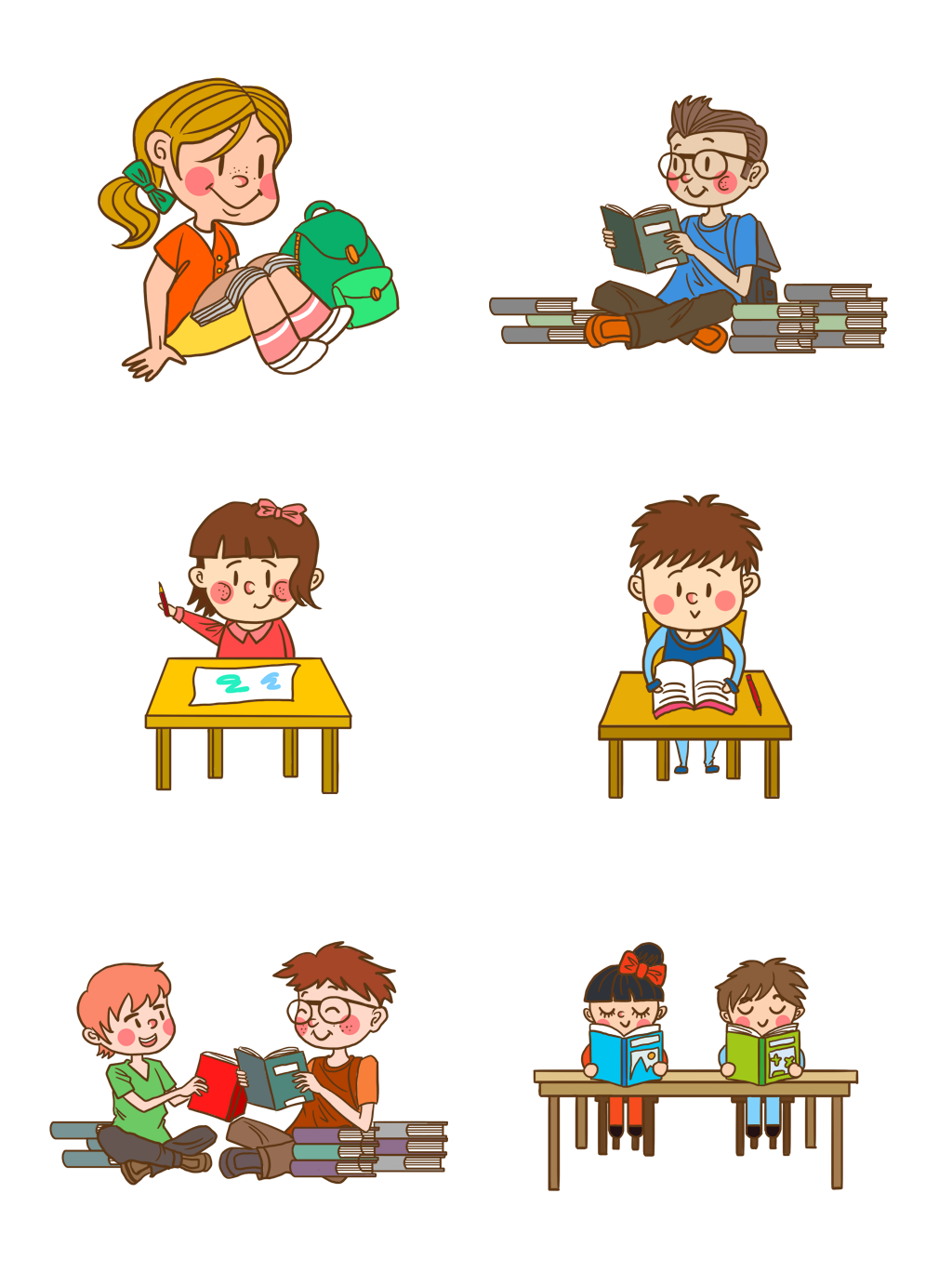 Thực hành
viết vở
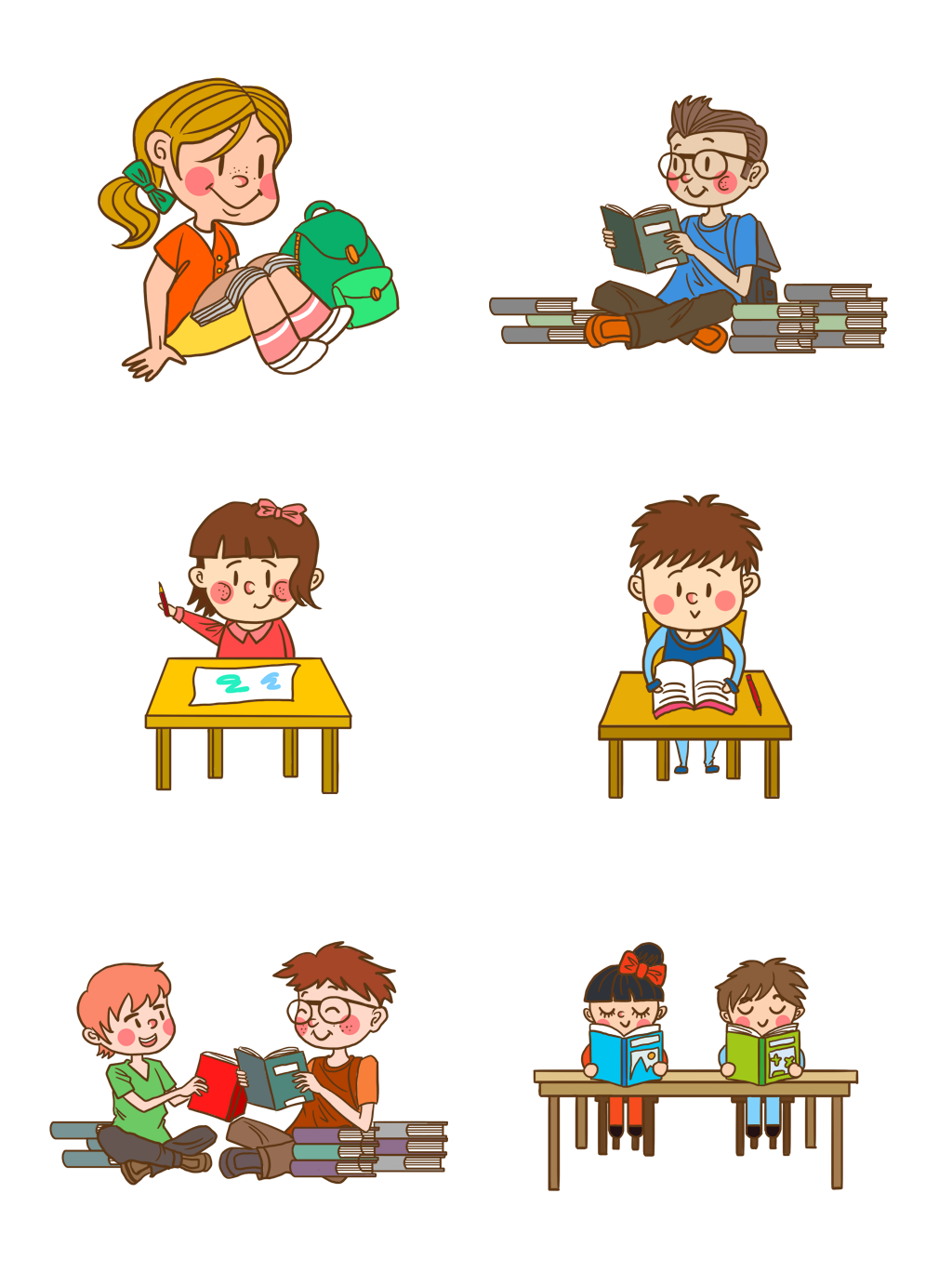 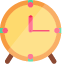 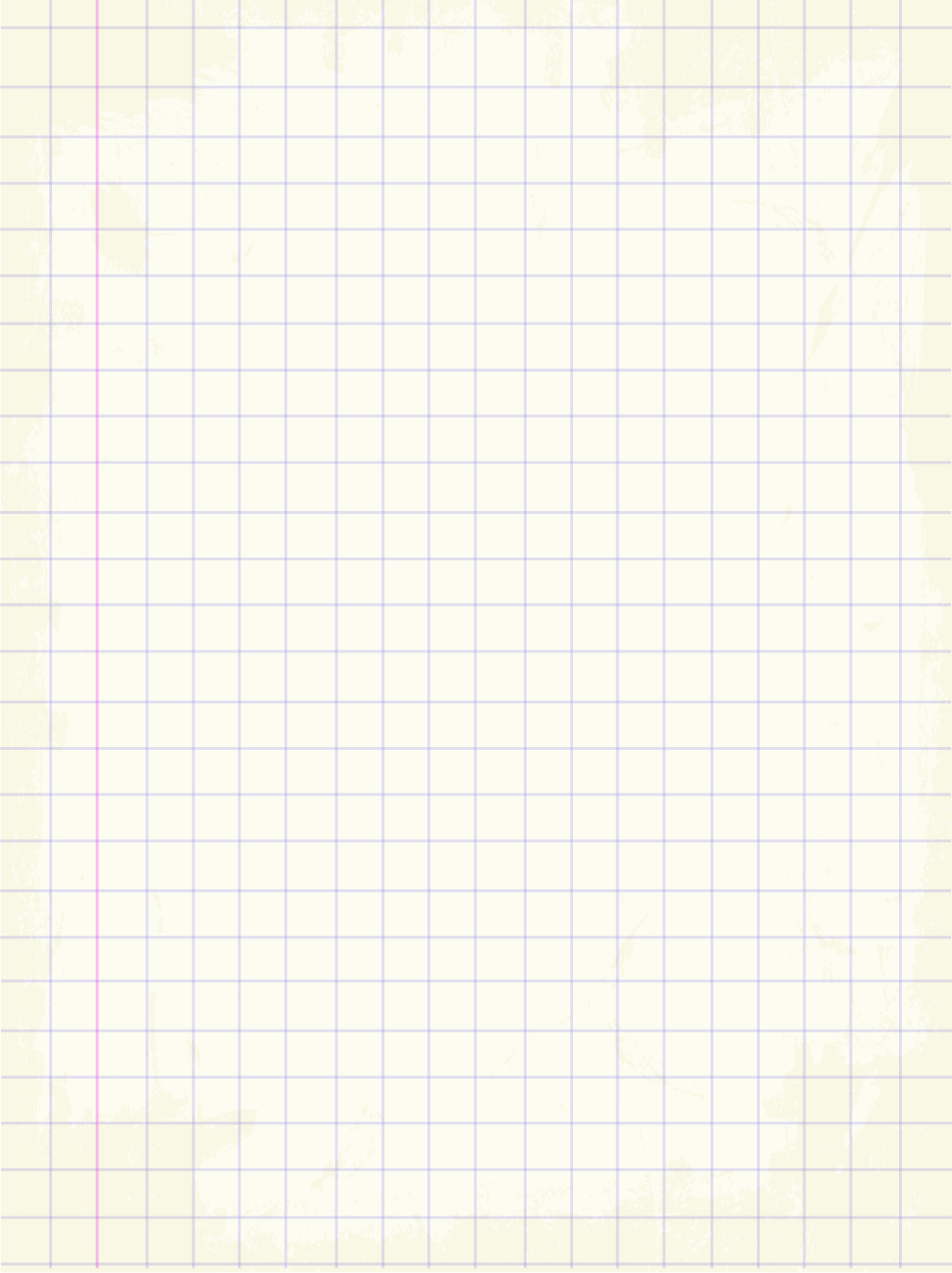 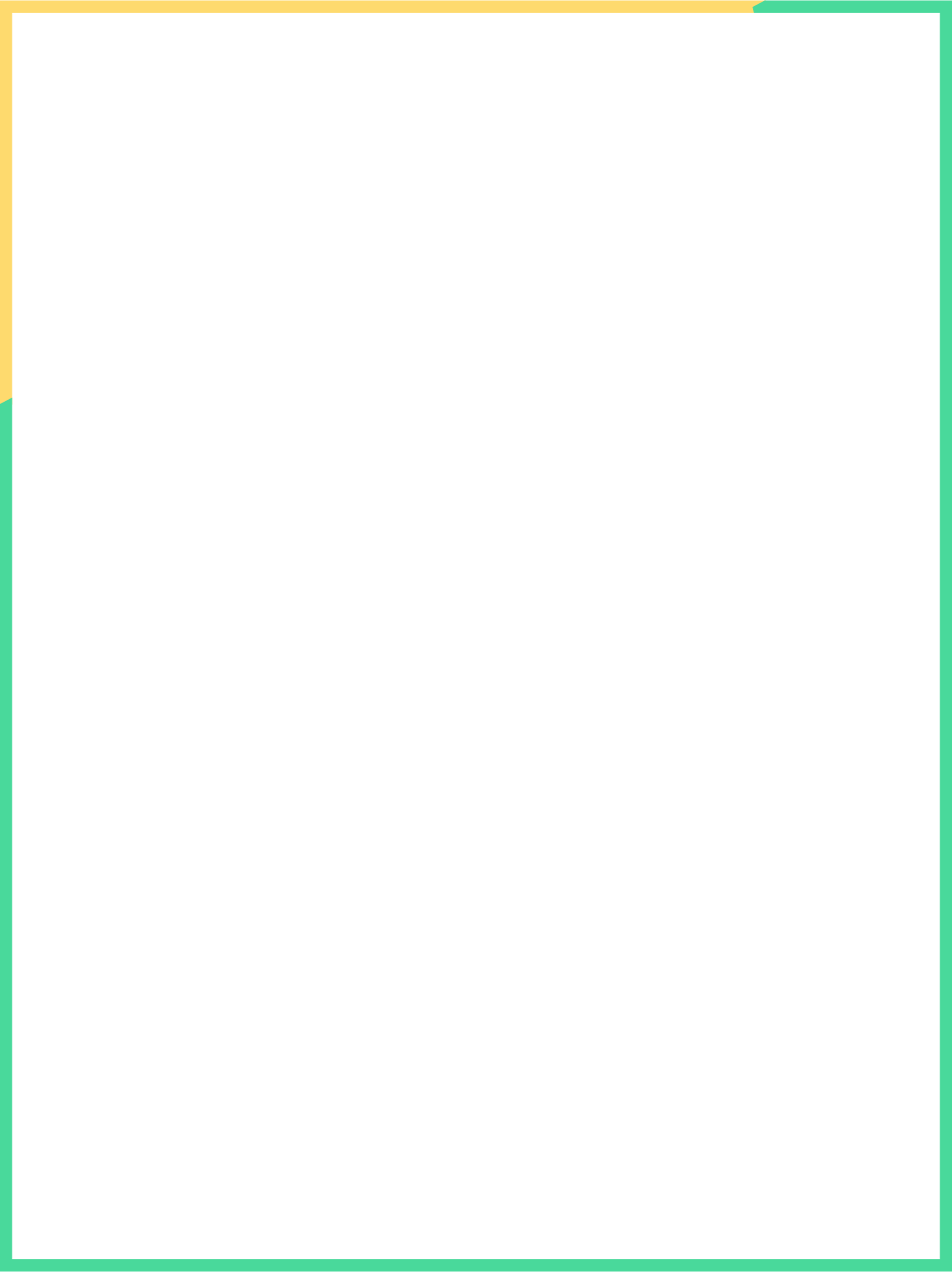 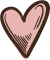 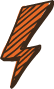 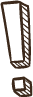 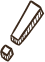 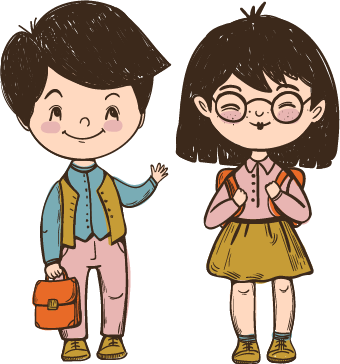 Củng cố, dặn dò
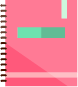 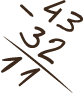 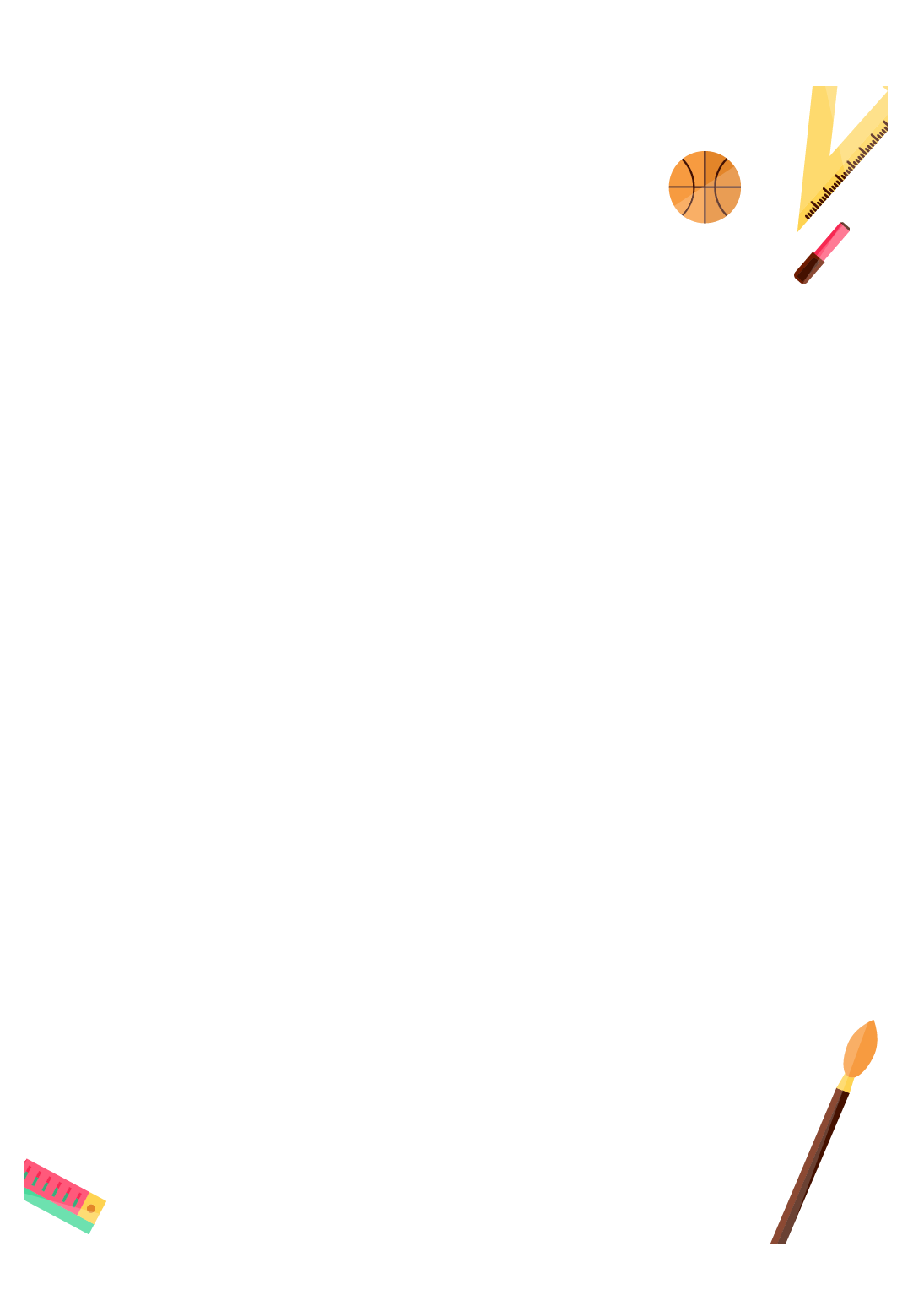 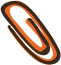 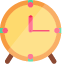